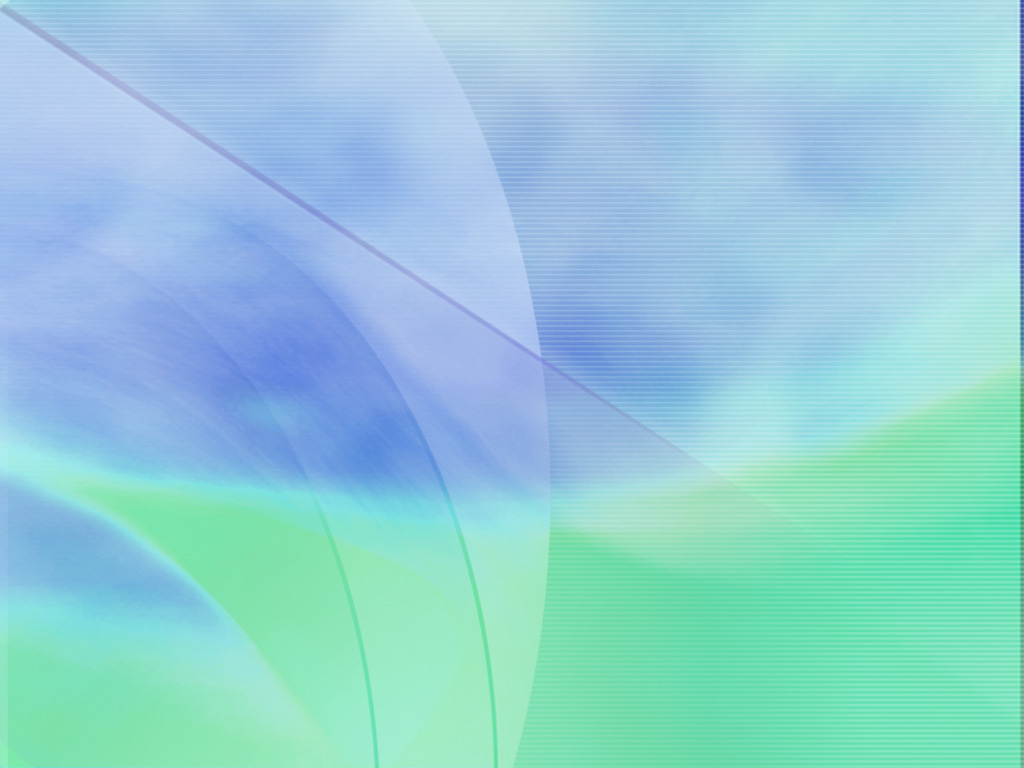 Информационная культура
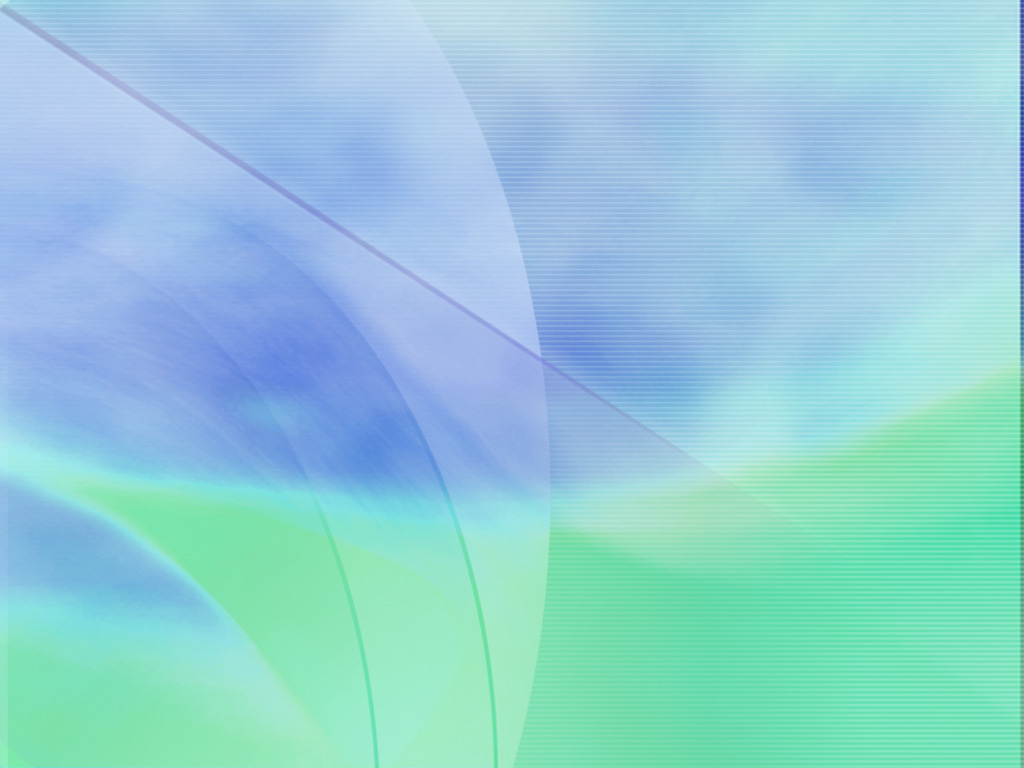 Информационная культура - это знания и умения в области информационных и коммуникационных технологий.
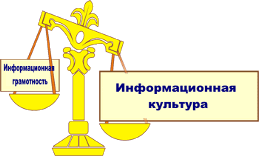 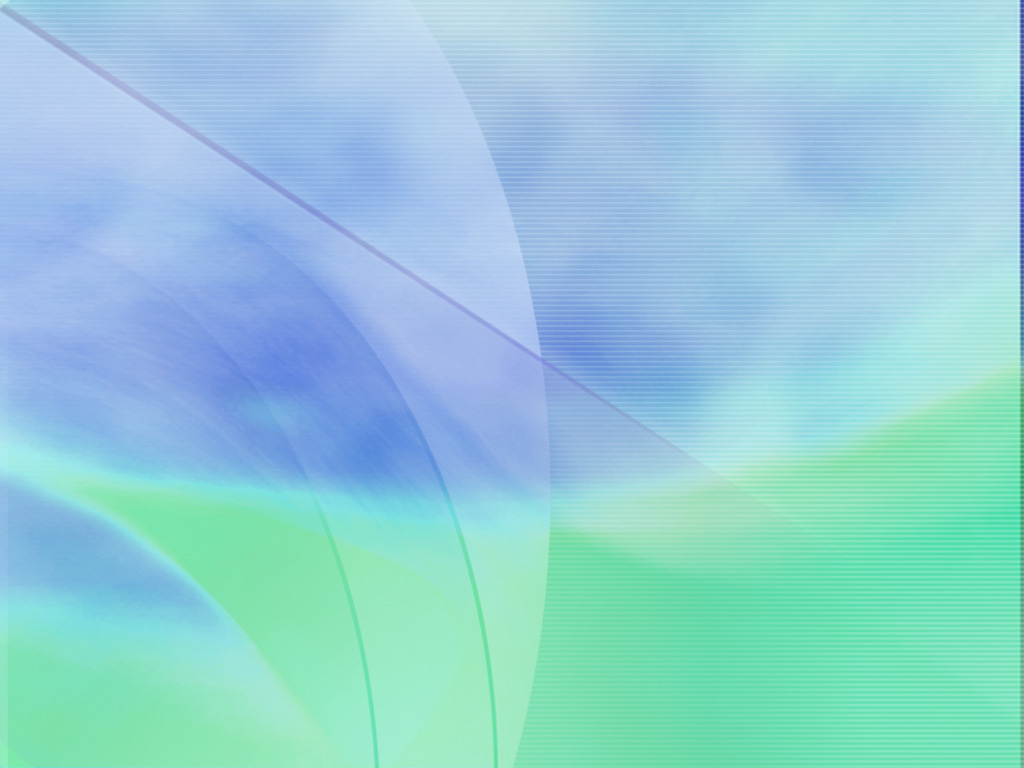 Овладение офисными информационными технологиями
включает в себя создание и редактирование документов с помощью компьютера. 
Умение работать с мультимедиа документами, создавать компьютерные презентации становится важным в информационном обществе.
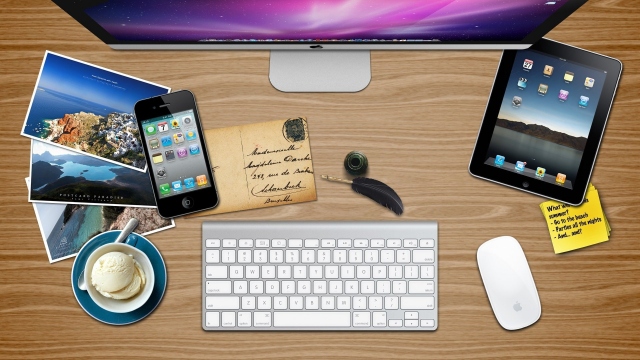 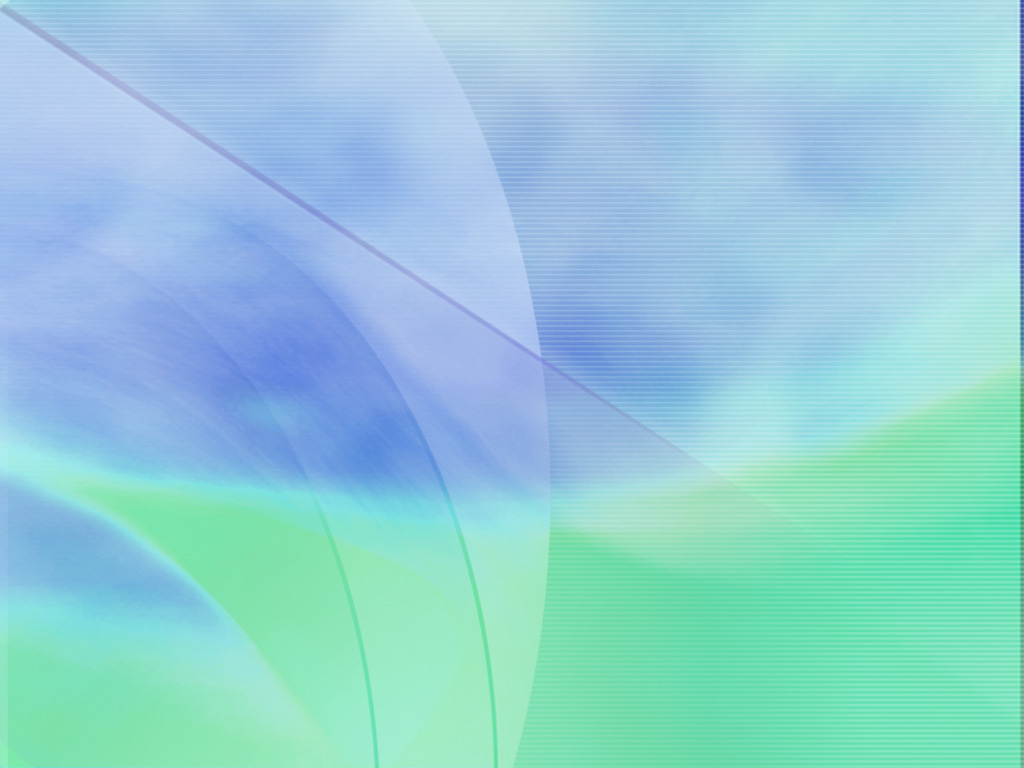 Овладение компьютерными системами автоматизированного проектирования (САПР)
позволяет быстро рассмотреть различные варианты планировки интерьера дома или квартиры, создать чертёж или схему.
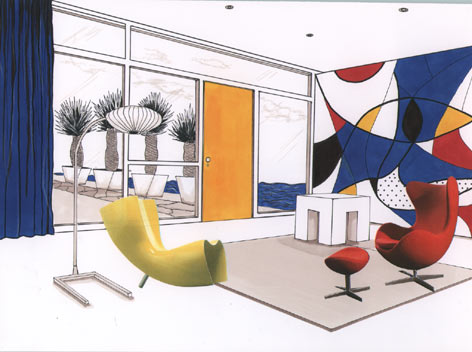 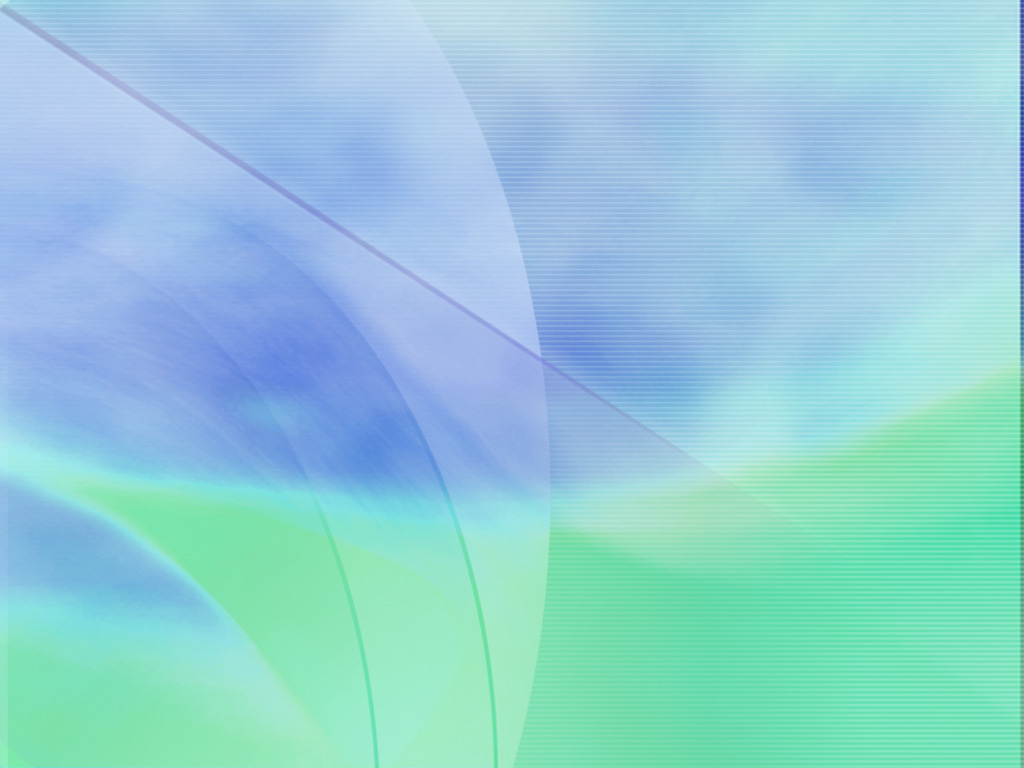 Овладение электронными таблицами
делает более простым и наглядным планирование и ведение домашнего бюджета, исследование и построение графиков функций в математике, автоматизирует заполнение многочисленных квитанций оплаты за квартиру.
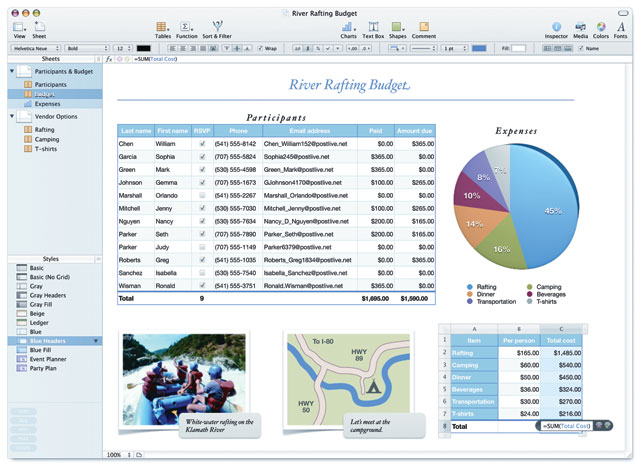 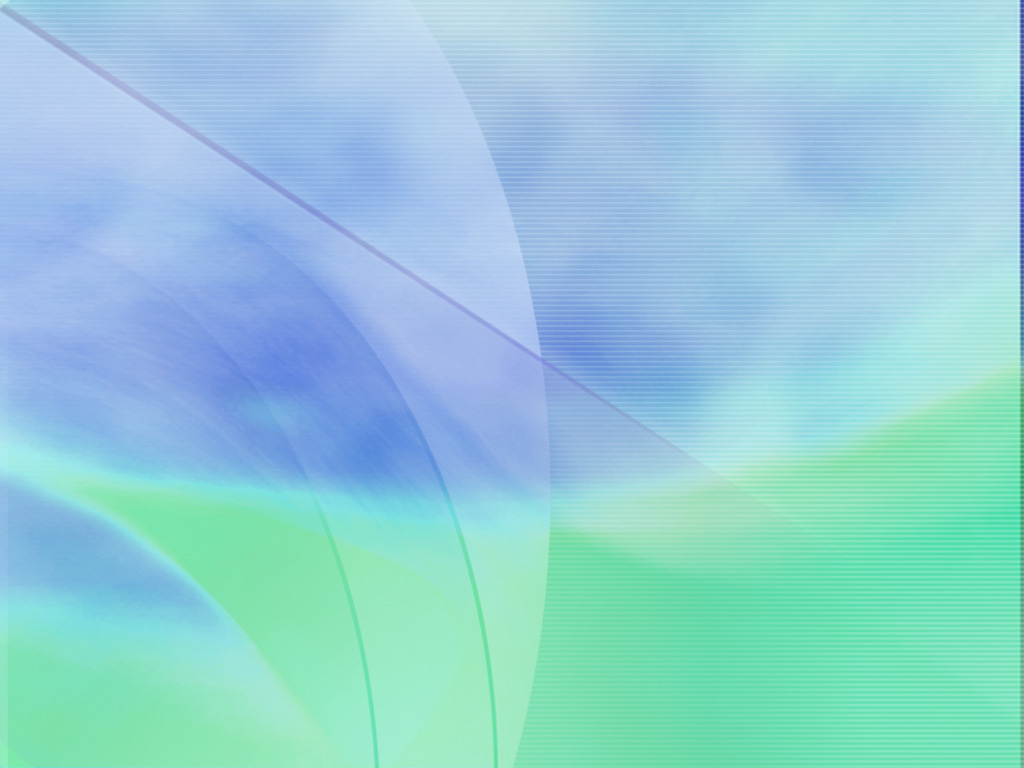 Овладение базами данных
в информационном обществе является очень полезным умением. С помощью базы данных можно упорядоченно хранить информацию и легко осуществлять поиск.
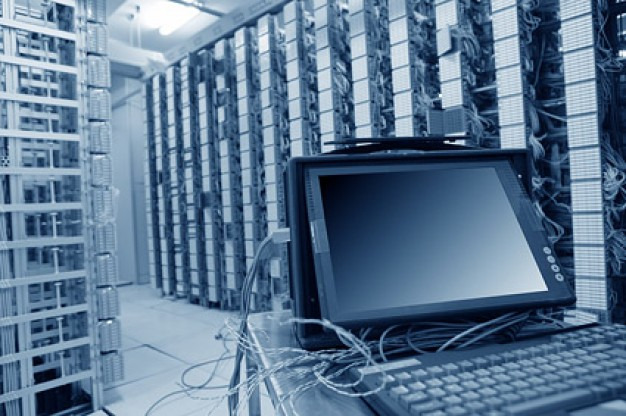 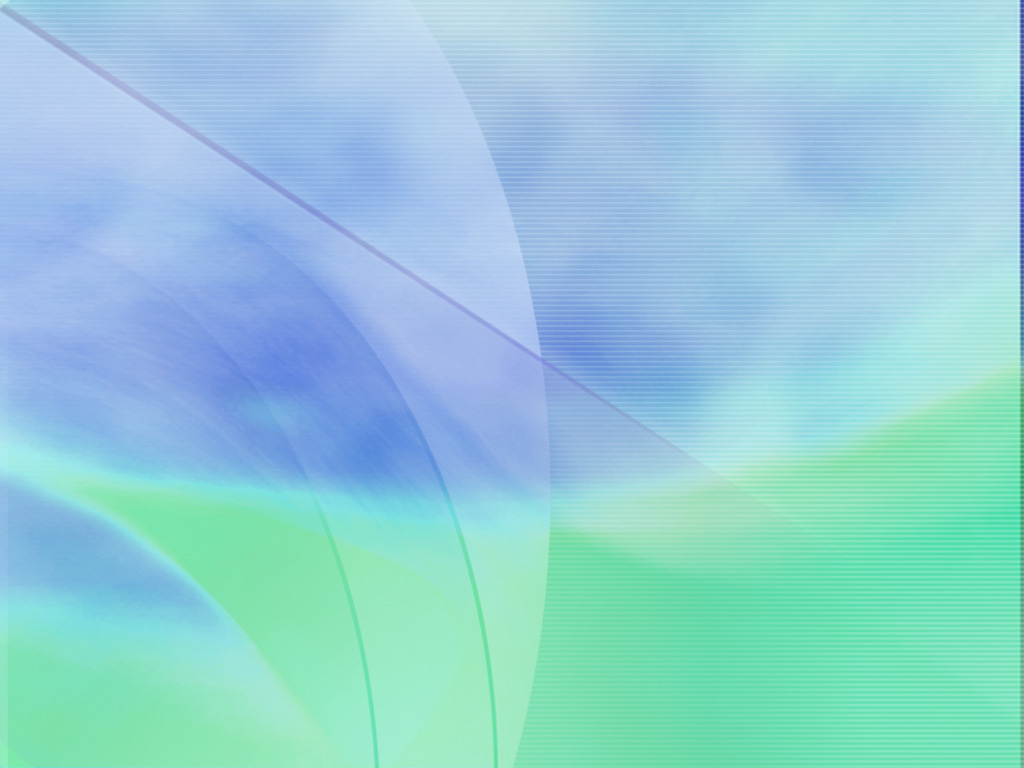 Овладение языками визуального объектно-ориентированного программирования
позволяет  создавать необходимые специализированные приложения, создавать и исследовать модели различных объектов и процессов, разрабатывать динамические Web – сайты.
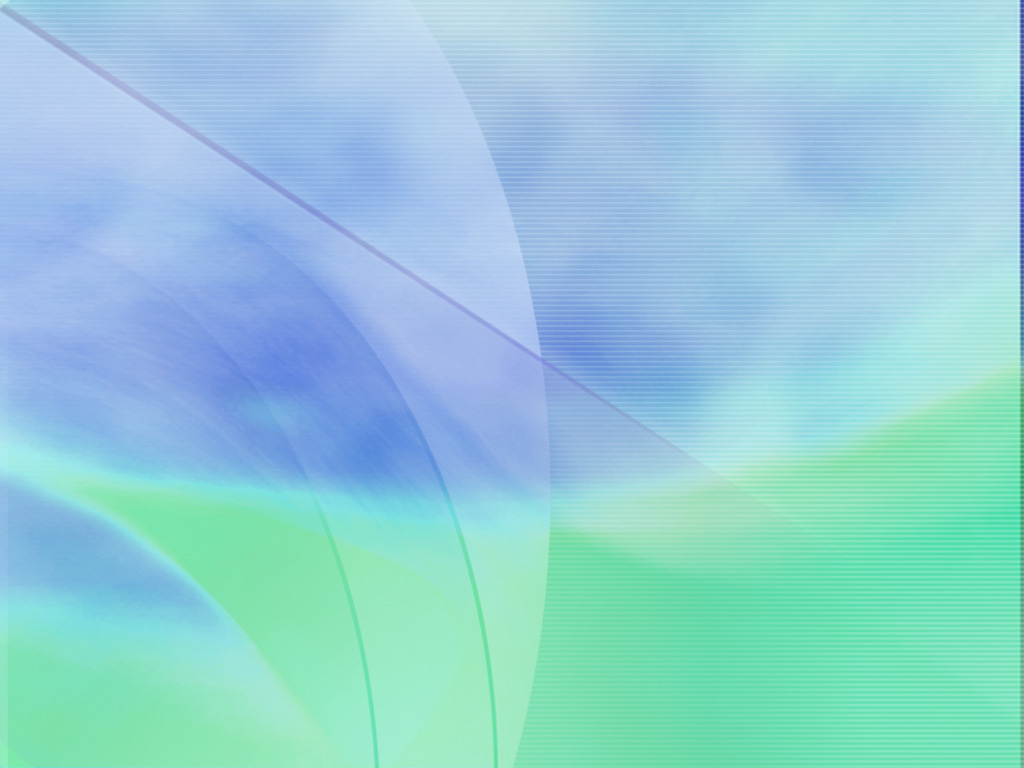 Овладение коммуникативной культурой
необходимо современному человеку. Это позволяет ему создавать и посылать электронные письма, находить нужную информацию во Всемирной паутине или в файловых архивах, участвовать в чатах.
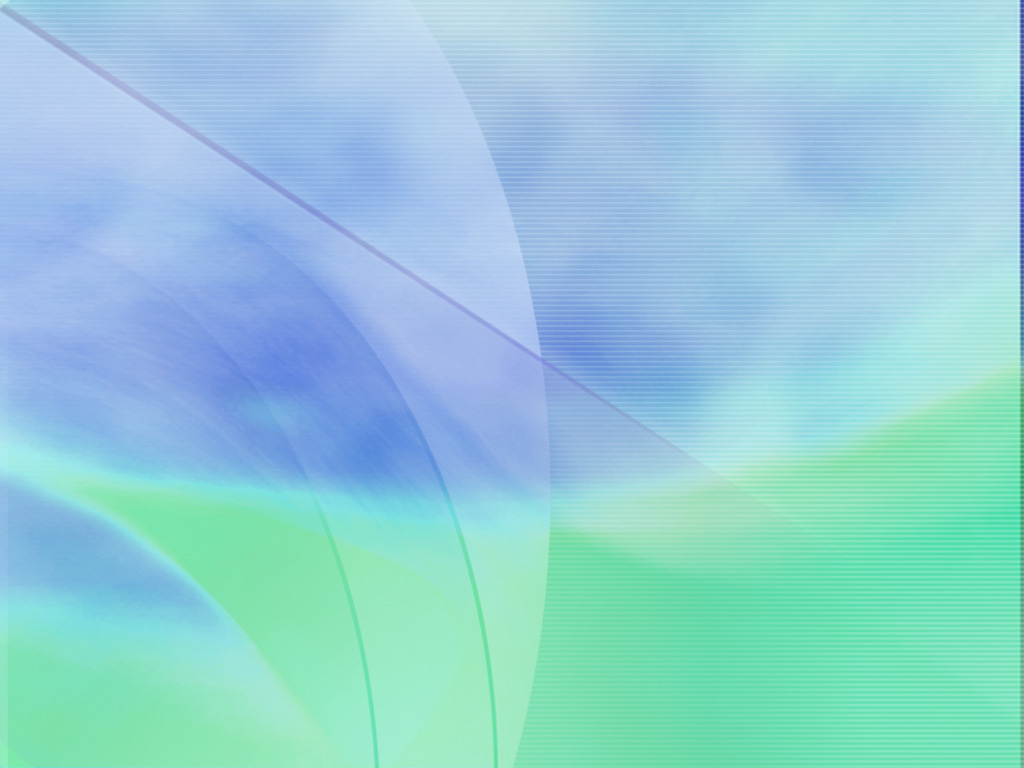 Информационная культура предполагает знание и соблюдение юридических и этических норм и правил. Например:- запрещено использование пиратского ПО;- запрещена пропаганда насилия, наркотиков и Интернете;- отвечать на письма электронной почты;- не рассылать рекламные сообщения (спам.)
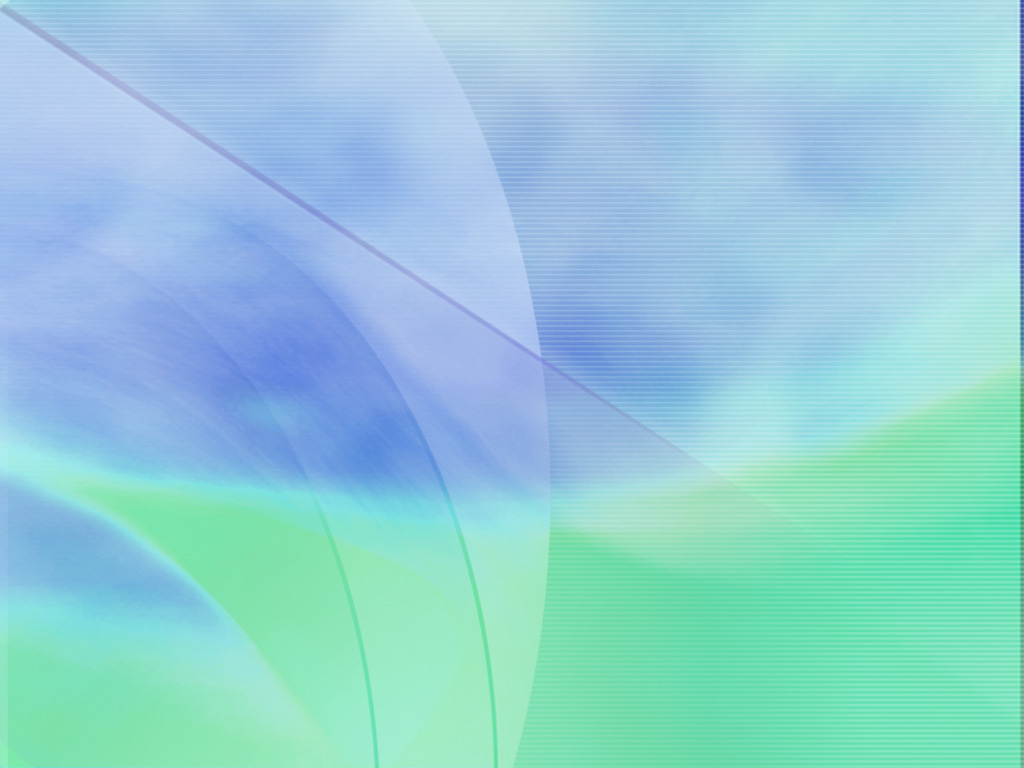 Практическая работа
Создайте презентацию на тему «Информационная культура». Опишите в ней основные компоненты информационной культуры, которые необходимы человеку для жизни в информационном обществе.
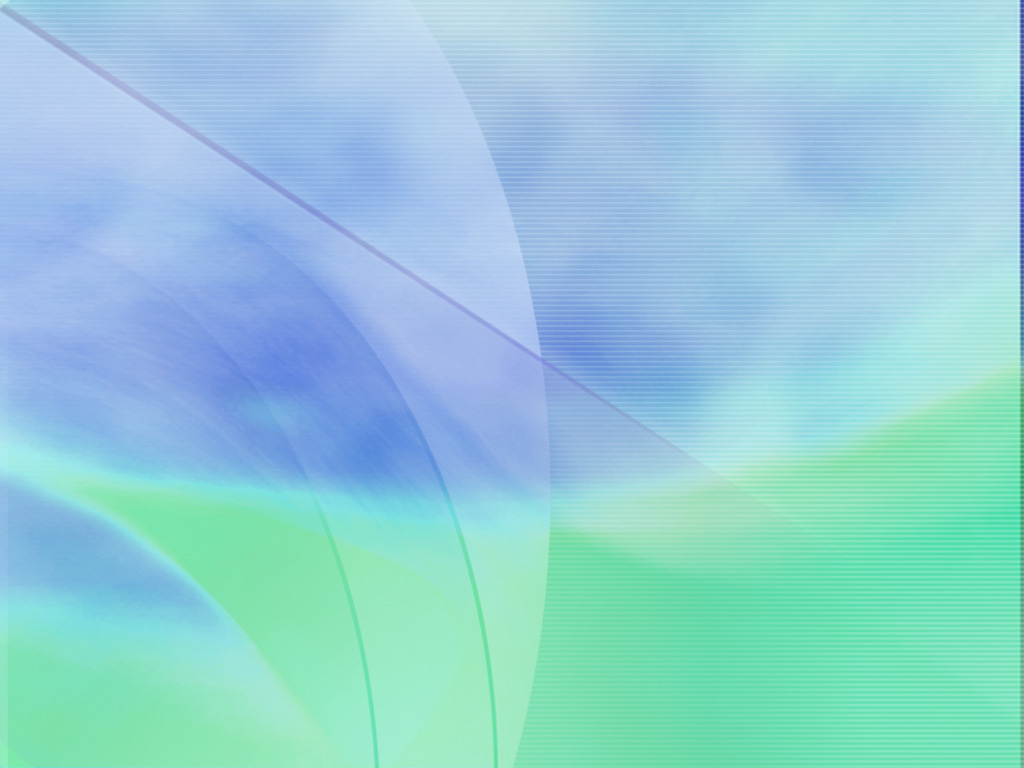 Домашнее задание
п. 4.2. читать, уметь пересказать.
Подготовить сообщение на тему «Основные компоненты информационной культуры»